PROJECT TITLE Project Synopsis Presentation Date: DD/MM/YYYY
Course Name (Course Code)
Degree : B.SC. Animation
Student Name (Student ID)
Student Name (Student ID)
Student Name (Student ID)
Project Guide:
Project Guide Name
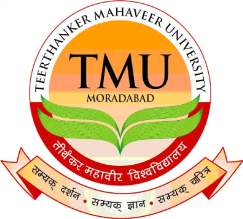 FACULTY OF ENGINEERING & COMPUTING SCIENCES
TEERTHANKER MAHAVEER UNIVERSITY, MORADABAD
Team Details
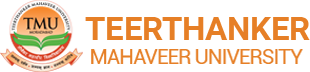 Guidelines: Mention Team Names & their role in project
2
2
T011B/ Template Version 5.0
Project Brief
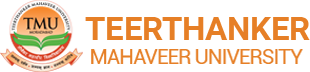 Guidelines: Mention brief about the project and it’s functions/ modules
3
3
T011B/ Template Version 5.0
Methodologies/ Technologies/ Tools to be used
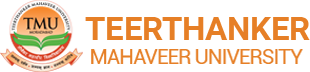 4
4
T011B/ Template Version 5.0
Characters used in Story
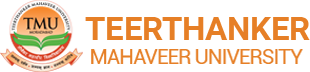 5
5
T011B/ Template Version 5.0
Flow Chart
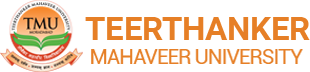 Guidelines: This slide is optional
6
6
T011B/ Template Version 5.0
\
Advantage of The Project
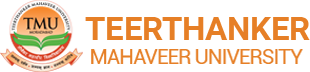 Guidelines:  Mention advantage from this project, the audience/ users who will get benefitted
7
7
T011B/ Template Version 5.0
References, if any
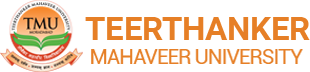 8
8
T011B/ Template Version 5.0
THANKS